George Washington Bridge
By abhay
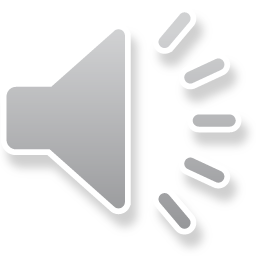 4,700 feet between each support
The bridge cost 59 million dollars
The builder is Amanda
George Washington Bridge
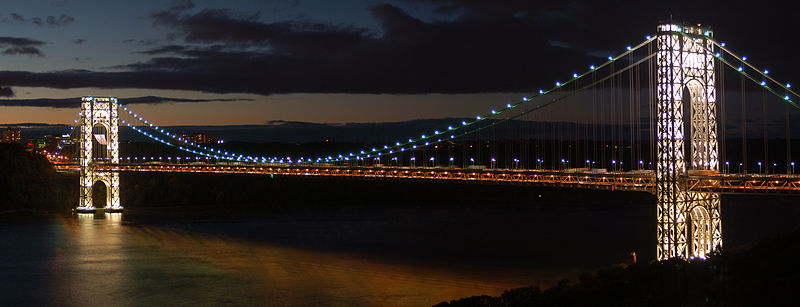 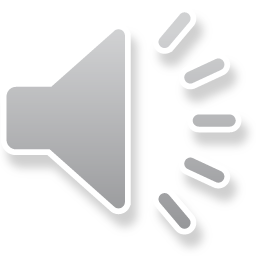 The George Washington Bridge is
2,121 meters 
longer then the bridge of Rialto
George Washington Bridge, New York City
Rialto Bridge, Venice Italy
2,196 Meters long
75meters long
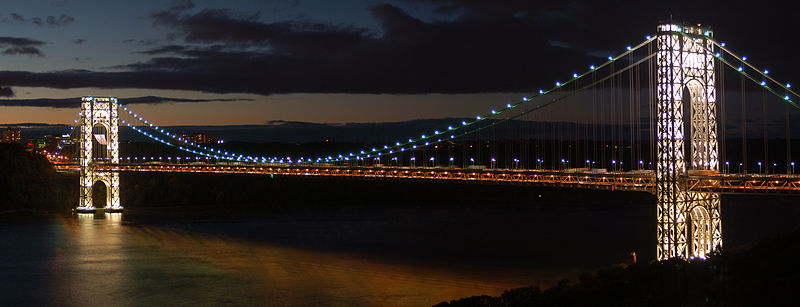 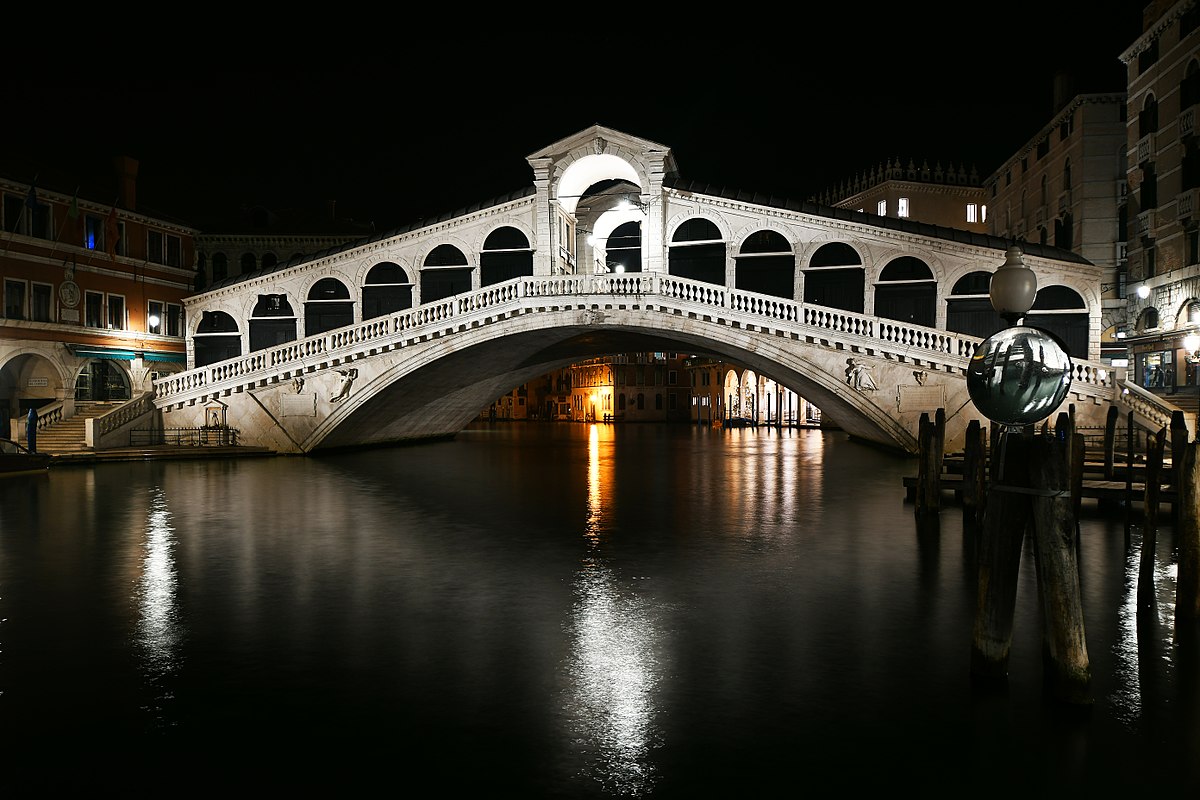 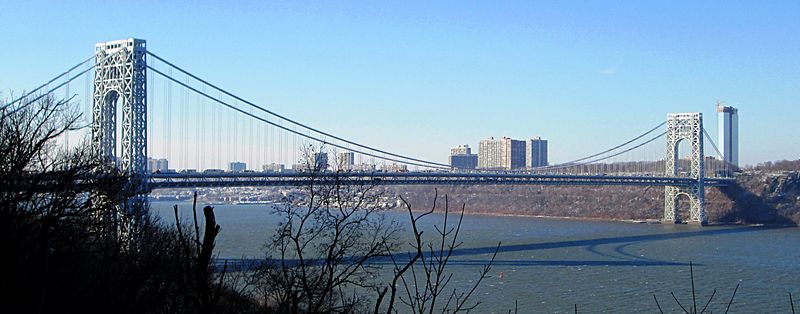 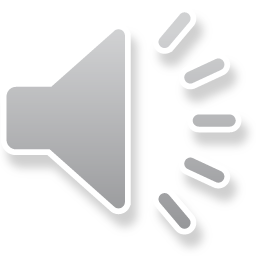 Researched and 
Produced by
Abhay from 3rd grade at Buck Lake
Tallahassee, Florida
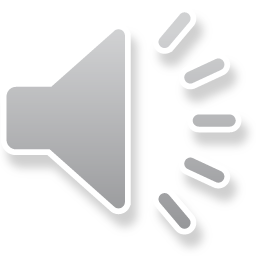